Atomic Theory
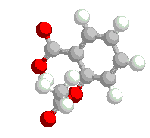 Let’s Take a Trip Through Time!
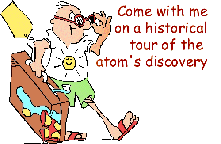 Atomic Theories Timeline
Democritus460 – 370 B.C.
There are various basic elements from which all matter is made
Everything is composed of small atoms moving in a void
Some atoms are round, pointy, oily, have hooks, etc. to account for their properties
Ideas rejected by leading philosophers because void = no existence
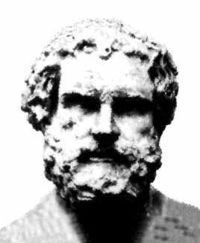 First Concept of an Atom
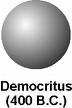 Pick a Candy !
John Dalton1766-1844
Introduced his ideas in 1803
Each element is composed of extremely small particles called atoms
All the atoms of a given element are identical, but they differ from those of any other element
Atoms are neither created nor destroyed in any chemical reaction
 A given compound always has the same relative numbers and kinds of atoms
Dalton’s Model
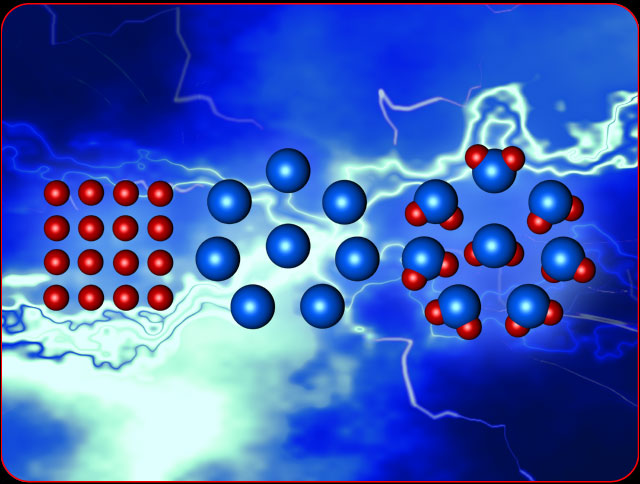 Pick a Candy !
J.J. Thomson1856-1940
Discovered electron 1897 – Cathode Ray Experiment
Plum Pudding model 1904
Electrons in a soup of positive charges
Discovered isotopes 1913
Cathode Ray Tube Experiment
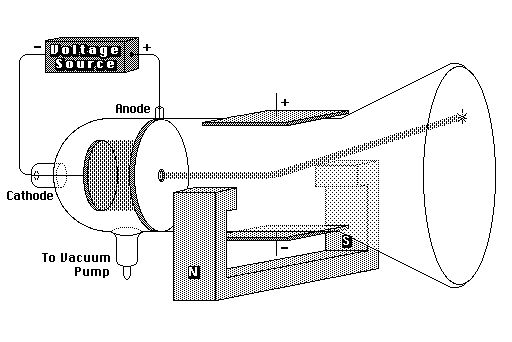 The Electron
J.J. Thomson 1897 - CRT experiment
Negative Charge
e-
Actual Mass:  9.11 x 10-28g
Relative mass information - discovered later 1/1840 the mass of proton
Plum Pudding Model
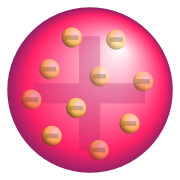 Pick a Candy!
The Proton
Goldstein 1886 - CRT canal rays
Positive charge
p+
Actual Mass: 1.67 x 10-24g
Relative mass: 1
Ernest Rutherford1871-1937
Nucleus Theory 1910
alpha particle gold foil experiment
An atom’s mass is mostly in the nucleus
The nucleus has a positive charge (Moseley)
Electrons in fixed orbit
Alpha Particle Experiment
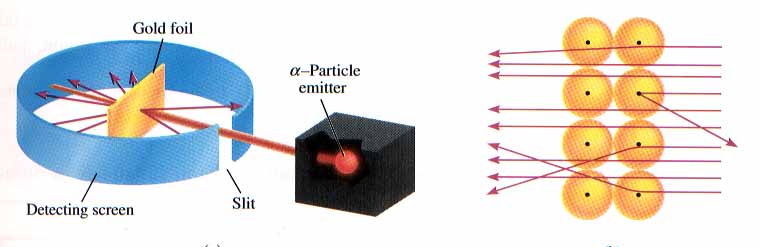 Rutherford Model
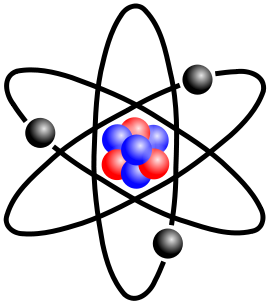 Pick a Candy!
James Chadwick1891-1974
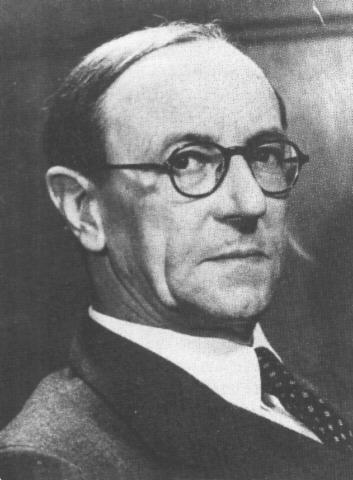 Worked with Rutherford
Interpreted work of the Curies
Discovered Neutron 1932
Nobel Prize in Physics 1935
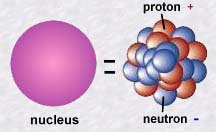 The Neutron
Chadwick 1932 - nuclear bombardment
No charge
n0
Actual Mass: 1.67 x 10-24g
Relative Mass: 1
Niels Bohr1885-1962
Planetary Model 1913
Nucleus surrounded by orbiting electrons at different energy levels
Electrons have definite orbits
Utilized Planck’s Quantum Energy theory
Worked on the Manhattan Project (US atomic bomb)
Bohr’s Model
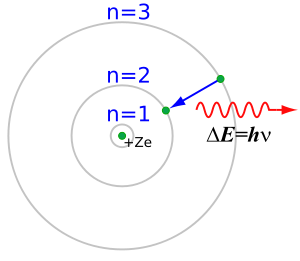 Bohr Model for Nitrogen
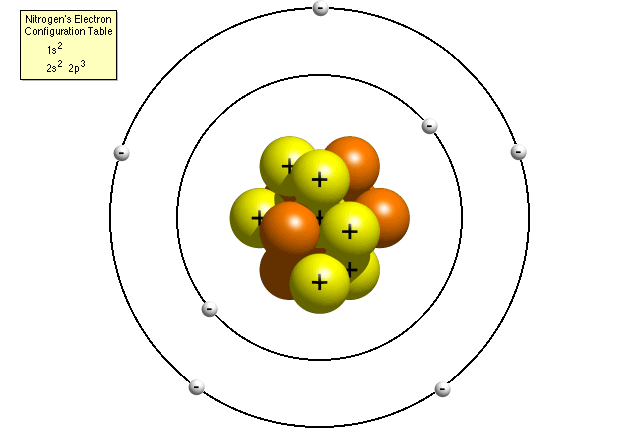 Pick A Candy!
Ernst Schrödinger 1887-1961
Werner Heisenberg 1901-1976
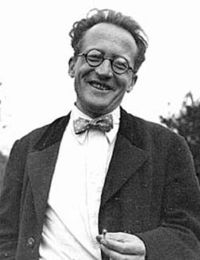 Quantum Mechanical Model 1926
Electrons are in probability zones called “orbitals”, not orbits and the location cannot be pinpointed
Electrons are particles and waves at the same time
Developed quantum numbers based on theories of Einstein and Planck
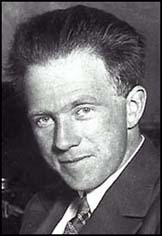 Orbitals
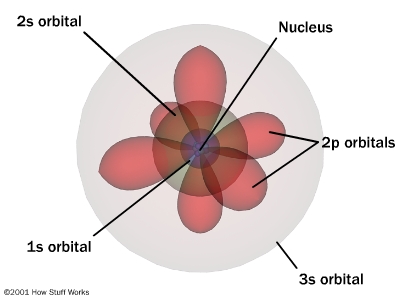 Quantum Mechanical TheoryElectron in a Hydrogen atom
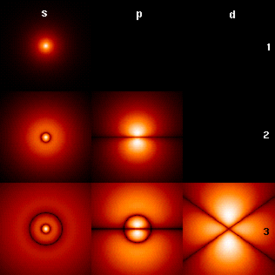 Pick A Candy!
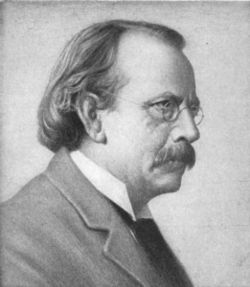 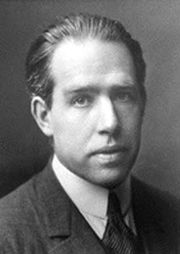 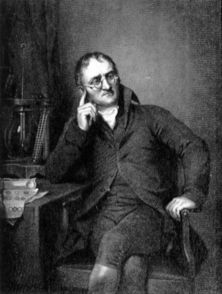 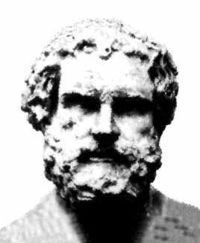 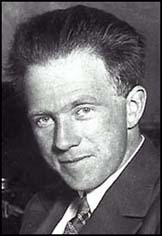 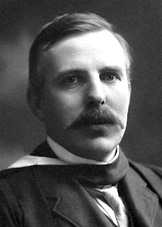 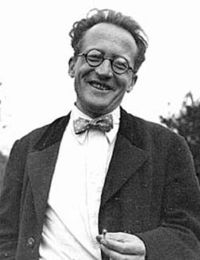